Tanečky
Nikola Hlavatá
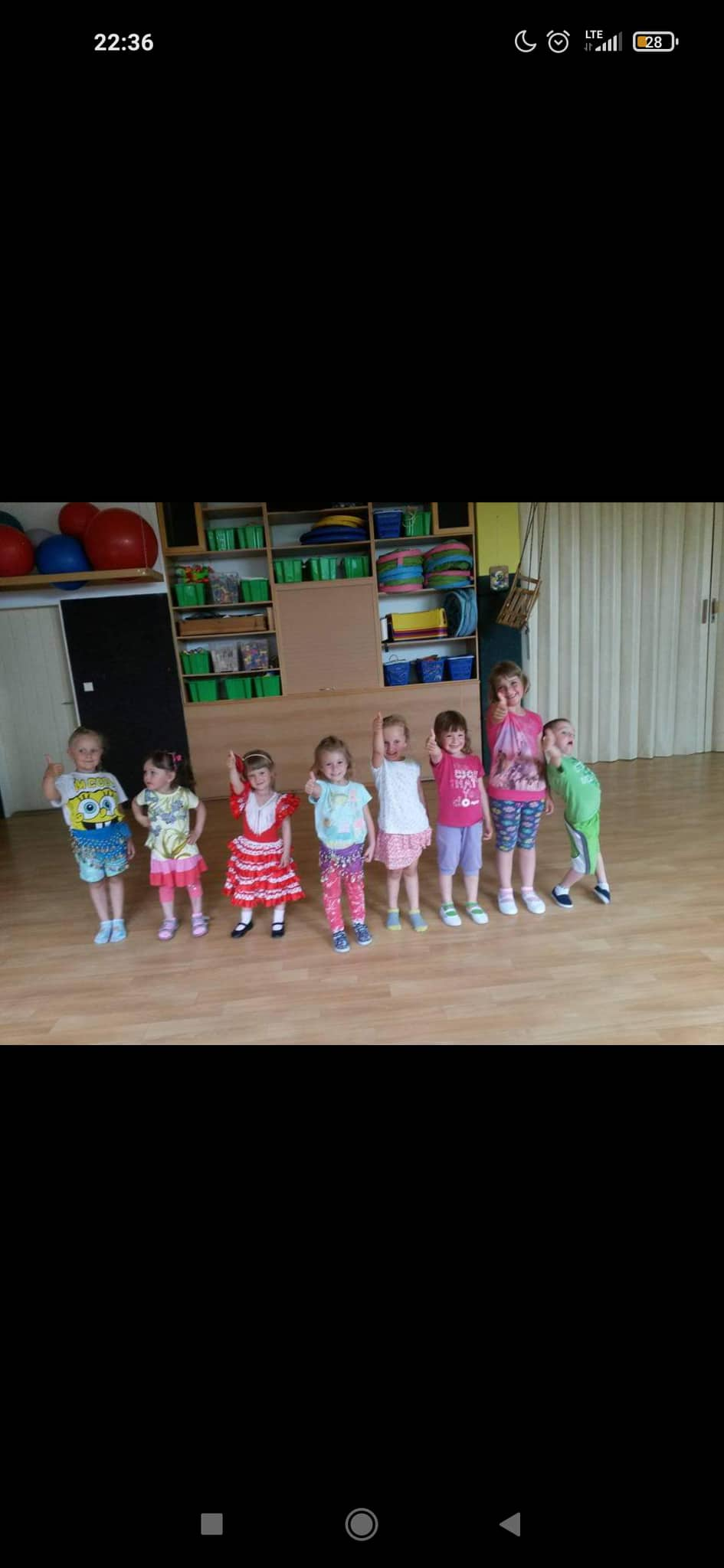 Šedesát minut kreativní činnosti
Zábava
Základy etikety
Disciplína
Pohyb
Tanec
Osobní rozvoj
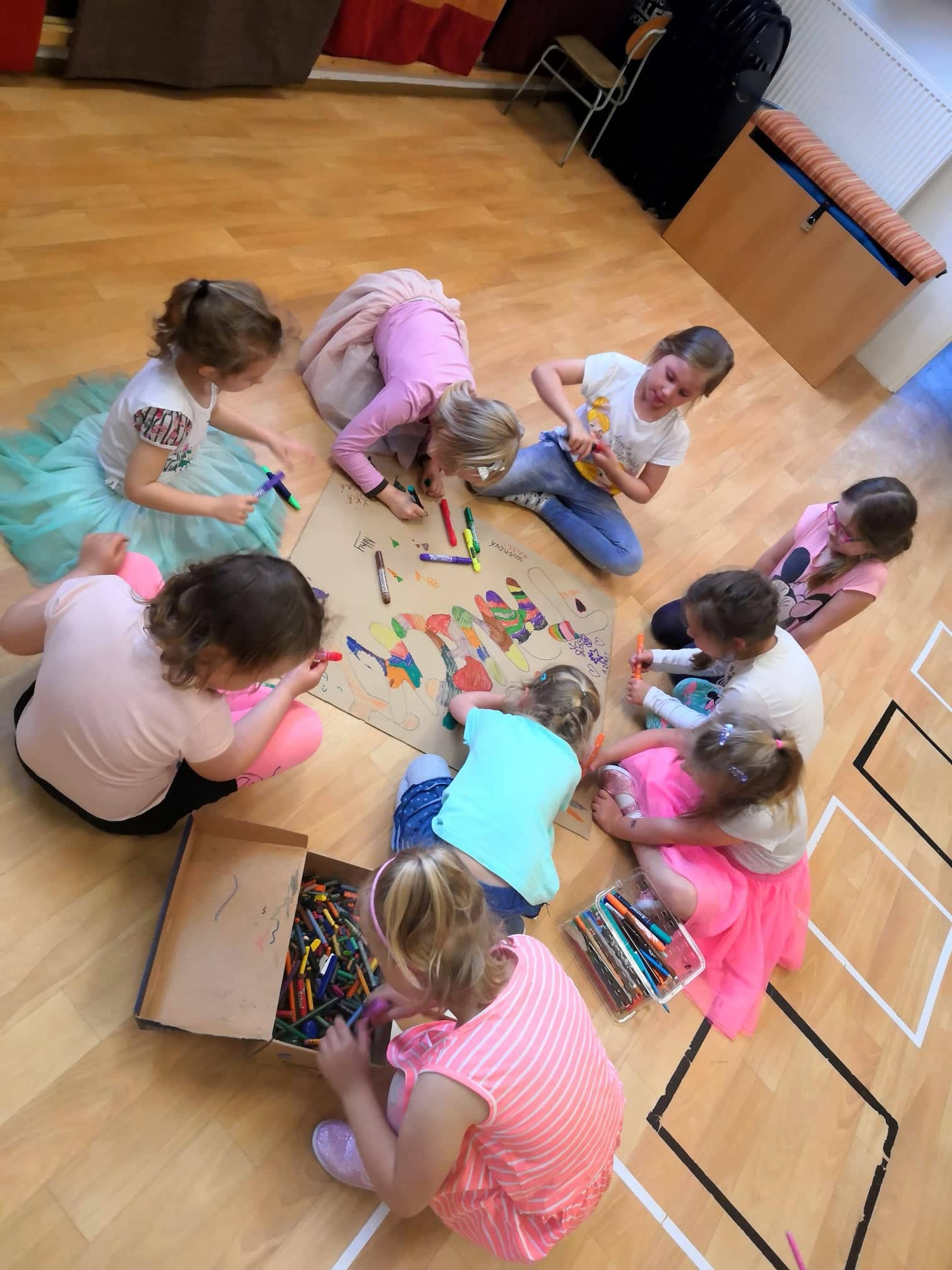 Klasická hodina
Rozcvička 
Opakování minulé hodiny 
Hra na rozptýlení 
Nové tanečky 
Možnost volby
Předvedení vystoupení rodičům
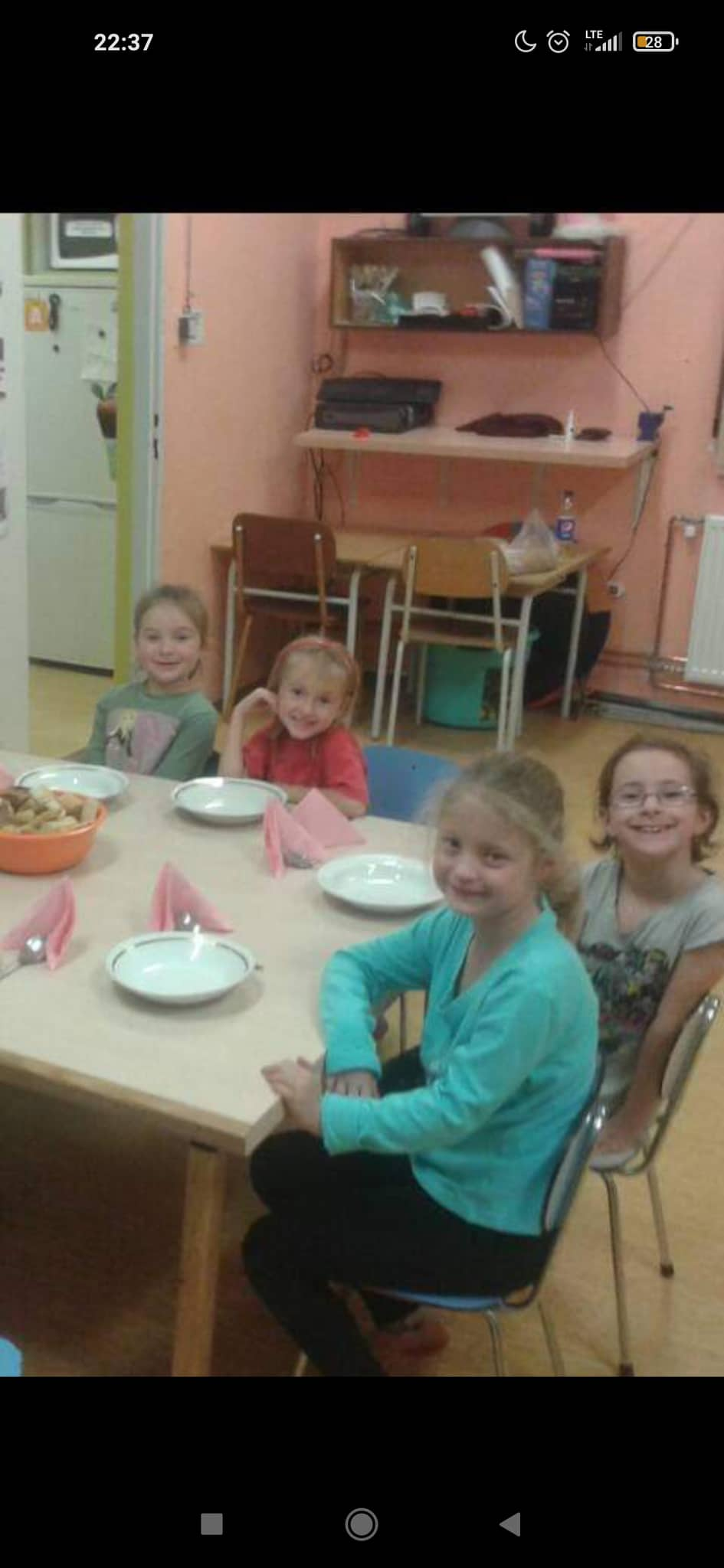 Vystoupení
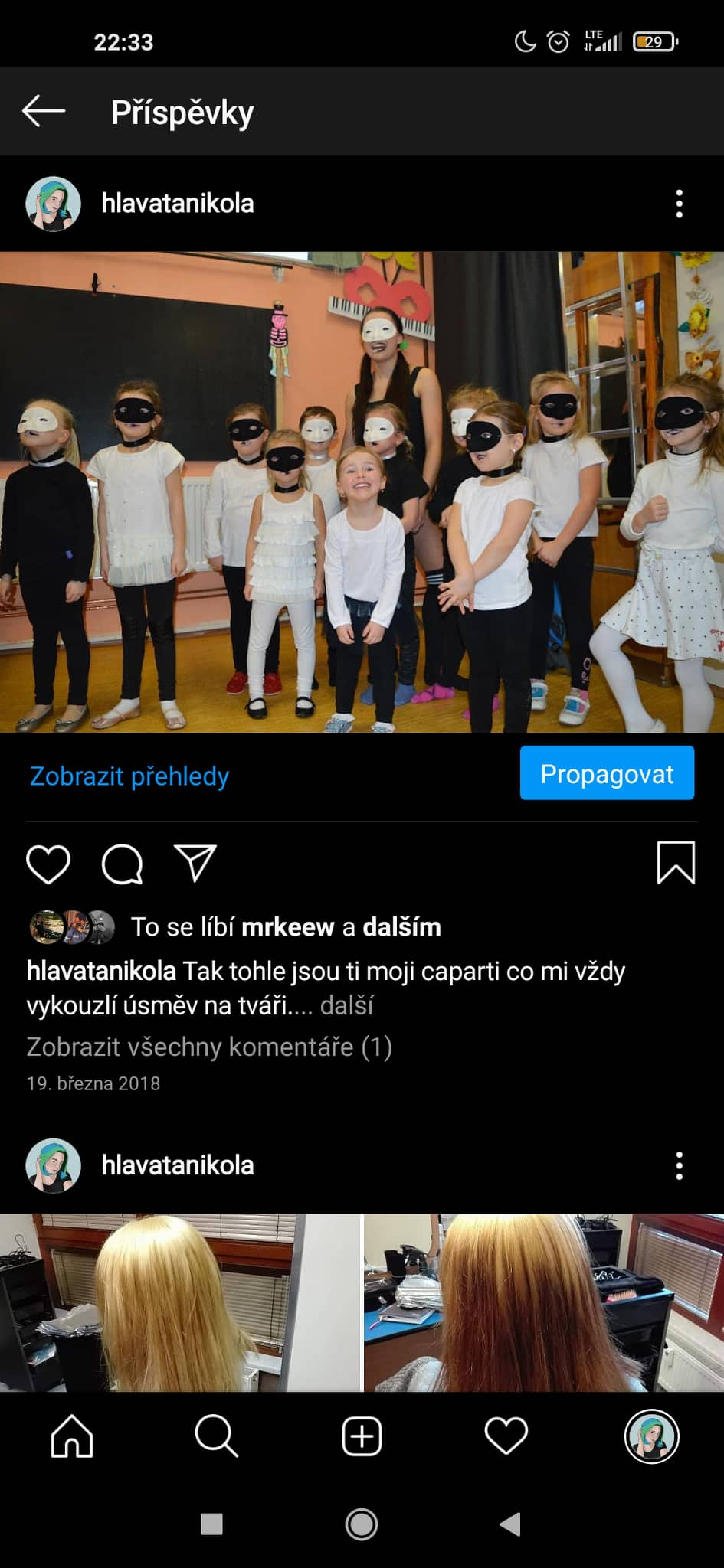 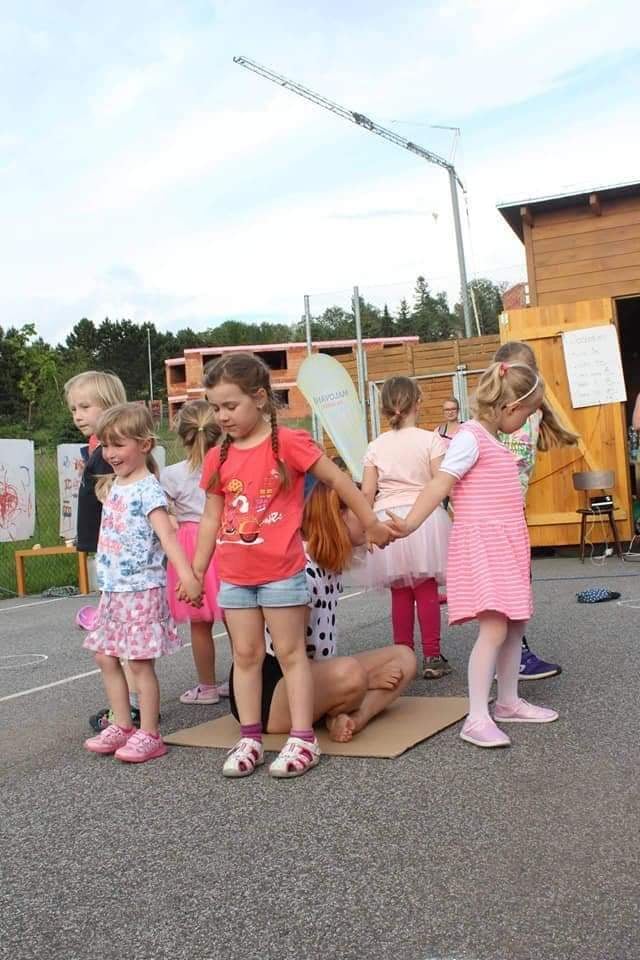 Pravidelná vystoupení na akcích od mateřského centra 

Týmová spolupráce

První zkušenosti s trémou
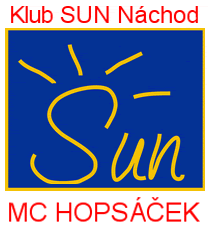 Hopsáček
Mateřské centrum Klub SUN Náchod - Dětský klub Hopsáček pro děti s maminkami 
Založeno v roce 1999
Ředitelka: Simona Hlavatá a Dagmar Hepnarová
Nespočet kroužků pro děti všech věkových kategorií, ale i pro dospělé
Možnost pronájmu prostorů
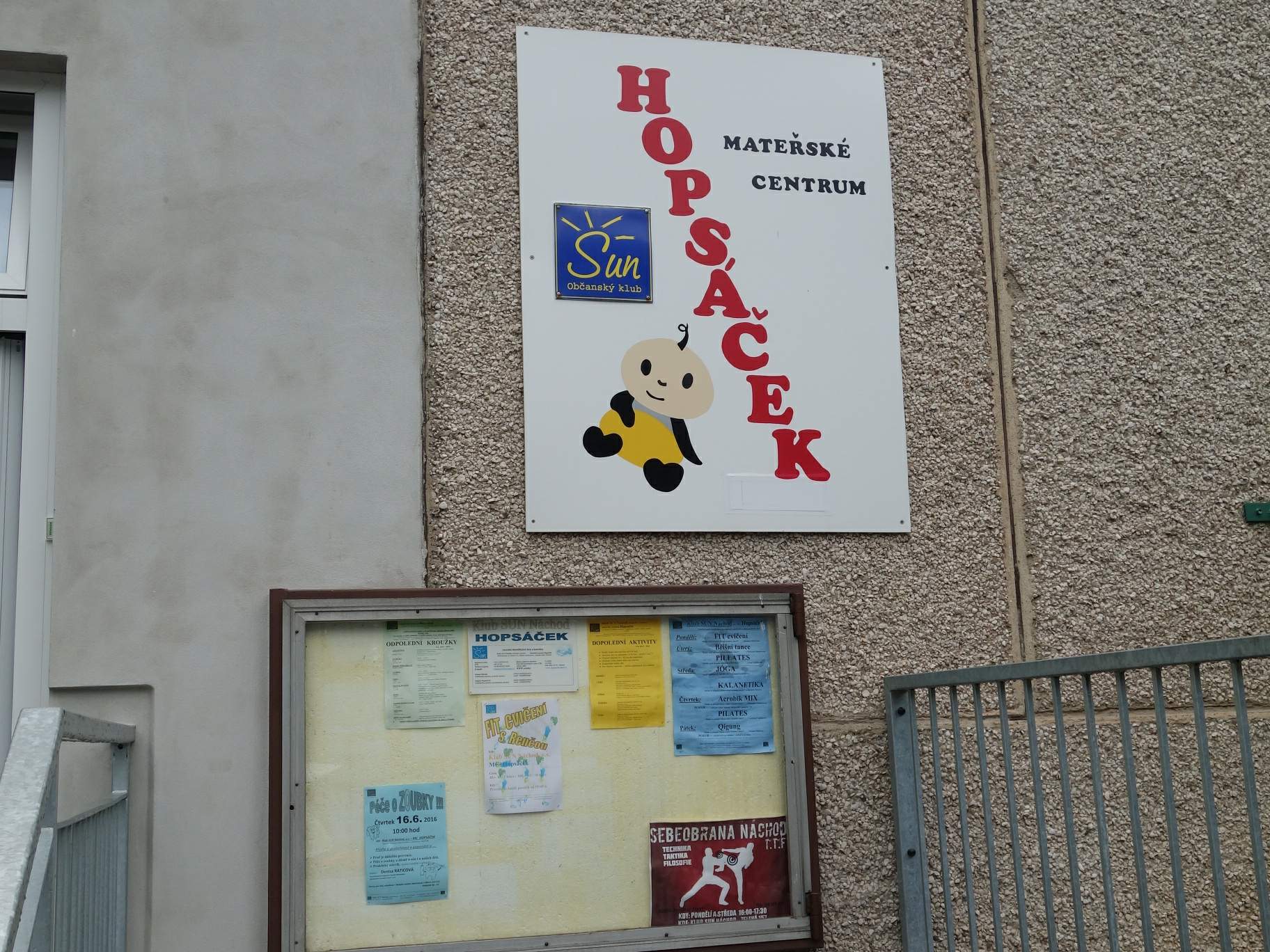 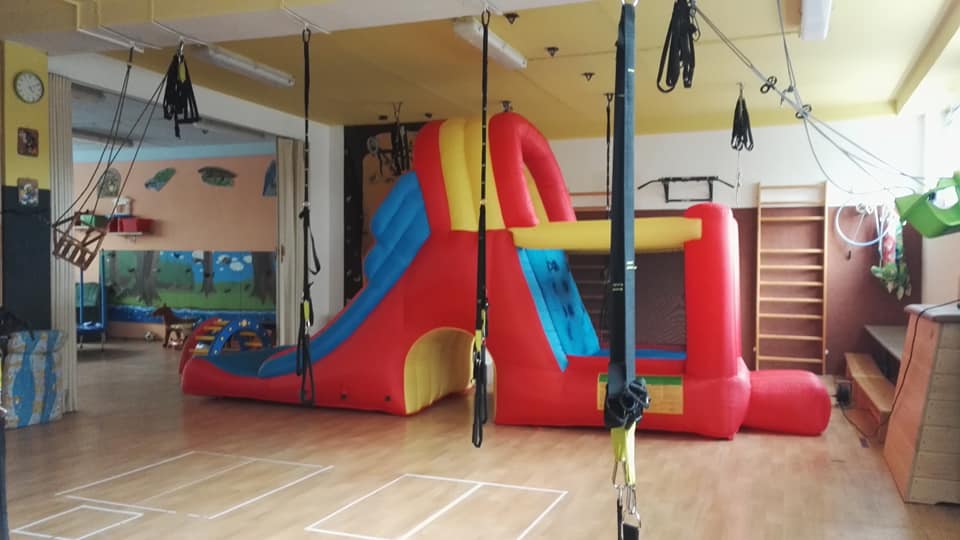 KonecDěkuji za pozornost
Zdroje:
http://www.hopsacek.ttnet.cz/index.html
https://www.facebook.com/hopsacek
https://www.instagram.com/klub_sun_hopsacek/